Путешествие в мир атома
Еще, быть может, каждый атом –
Вселенная, где сто планет
Мир сложен -
Он полон событий, сомнений
И тайн бесконечных,
И смелых догадок.
                                       Как чудо природы
                                       Является гений
                                       И в хаосе этом
                                       Находит порядок,
«Родители» атома
Фалес  (конец 7 – начало 6 века до н.э.)

Эмпедокл (5 век до н.э.)

 Демокрит  (460-370г.г до н.э.)

Лукреций Кар (1 век до н.э. )

 Джон Дальтон (1766 – 1844г.г.)
ФАЛЕС (конец 7 – начало 6 века до н.э.)
« Однажды я обнаружил, что потёртый о мех или шерсть кусочек янтаря имеет свойство притягивать мелкие предметы и пылинки. Янтарь 
   по – гречески означает электрон. Поэтому силу, которая притягивает пылинки, я назвал электрической. Я считаю, что электрическая сила – жидкость, просто невидимая».
ЭМПЕДОКЛ (5 век до н.э.)
В основе всего сущего лежат четыре изначальные стихии: огонь, воздух, вода и земля.
Демокрит (460-370г.г до н.э.)
Не существует ничего, кроме  атомов и чистого  пространства. Атомы различны по форме и величине, неделимы, неизменны, вечны, подвижны.
ЛУКРЕЦИЙ КАР (1 век до н.э. )
Выслушай то, что скажу, и ты сам, несомненно, признаешь.
Что существуют тела, которых мы видеть не можем.
Рушит громады судов и небесные тучи разносит
Ветер, во – первых, морей неистово волны бичует.
Стало быть, ветры – тела, но только не зримые нами.
ДЖОН ДАЛЬТОН (1766 – 1844г.г.)
Химические элементы состоят из атомов. Атомы одного элемента в точности одинаковы, но атомы различных элементов различаются по весу. Молекулы химических соединений образуются путём сочетания атомов в определённых  соотношениях.
Факты. Процесс испарения.
Электризация тел.
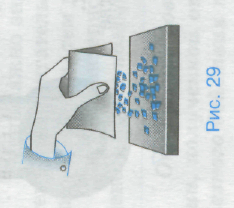 Химические реакции
НСl + NaOH = NaСl + Н2О.
Модель кристаллической решётки кварца.
Земля существует 4,5 млрд. лет
Джозеф Джон Томсон 		(1856 – 1940)
В 1903 году им была предложена одна из первых моделей строения атома.
МОДЕЛЬ АТОМА ТОМСОНА
Положительно заряженная субстанция имеет шарообразную форму. Внутри неё, как изюм в кексе, находятся электроны. Электроны совершают колебательные движения около своего положения равновесия.
Атом электронейтрален.
Эрнест  Резерфорд (1871 – 1937)
«Не забывайте, что многие идеи ваших мальчиков могут быть лучше ваших собственных и никогда не следует завидовать успехам своих учеников. Ваша задача им помочь осуществить эти идеи, ибо ошибки учат не меньше, чем успехи».
Планетарная модель атома
1.В центре атома находится положительно заряженное ядро.
2.Вокруг ядра по определённым орбитам вращаются электроны.
3.Атом электронейтрален.
Нильс Бор (1885 – 1962)
«Из всех теоретических троп, тропа Бора была самой значительной».
          П. Капица.